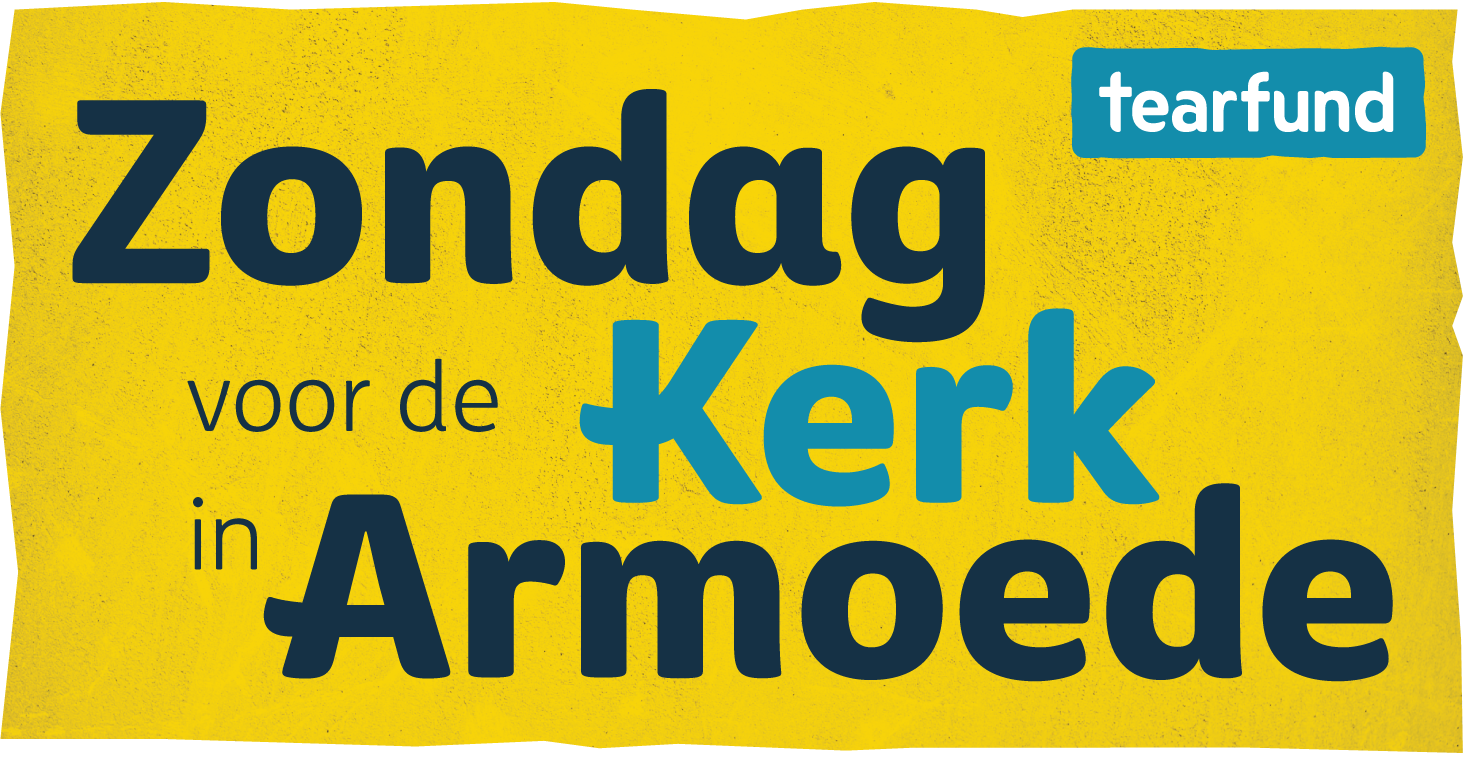 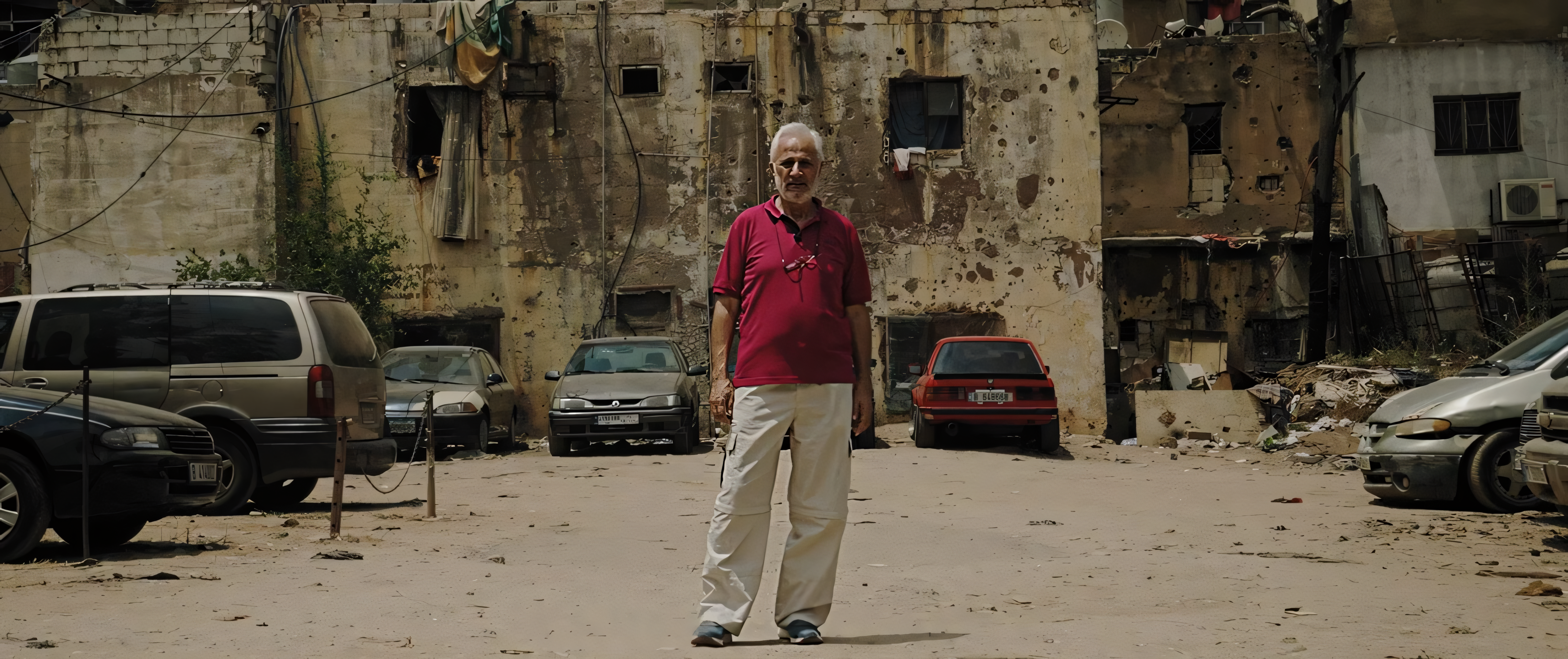 Pastor Dani El Tayar
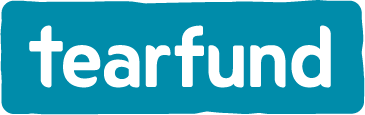 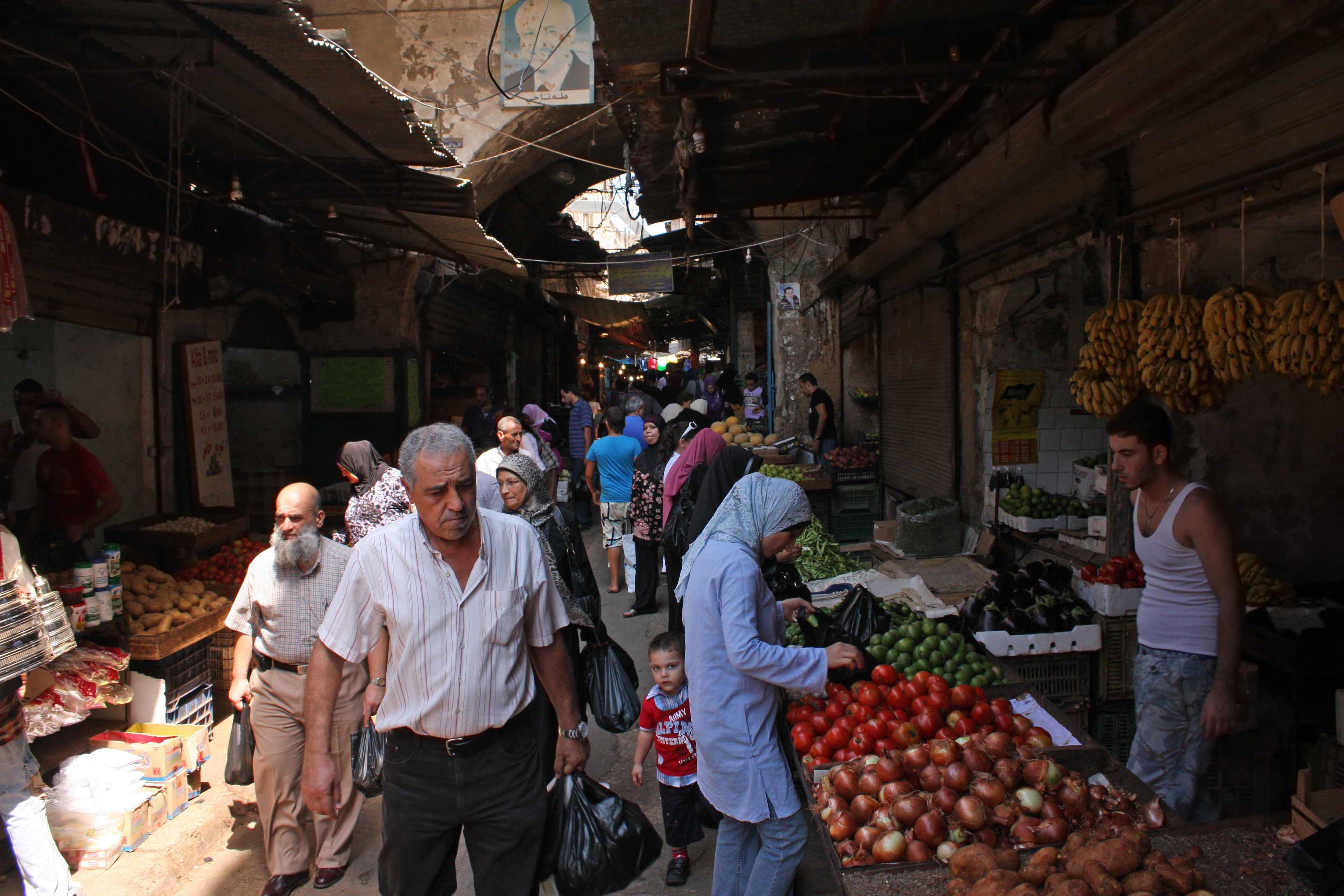 De kracht van eenheid:
Laat hen allen één zijn Vader...
Johannes 16:32b; 17:15; 17:21-24
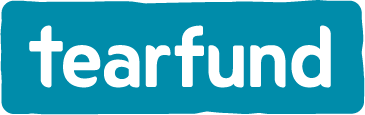 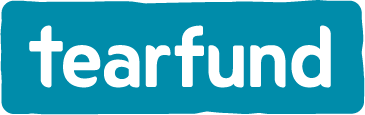 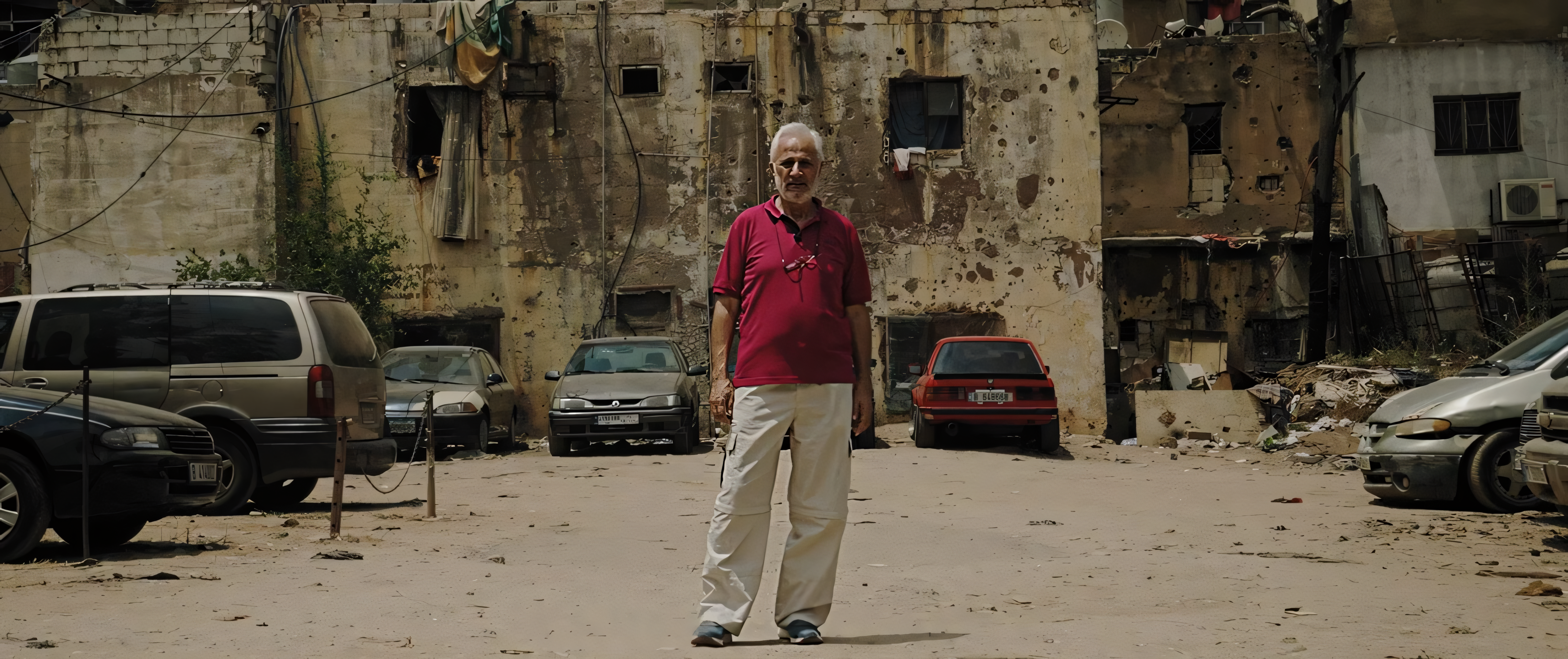 •	Welke keuze maak jij?

•	Mag de ander jou leren kennen?

•	Heb jij je met jezelf verzoend?
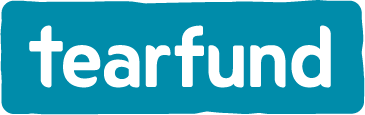 Efeze 4:3-6
Efeze 4:15b-16
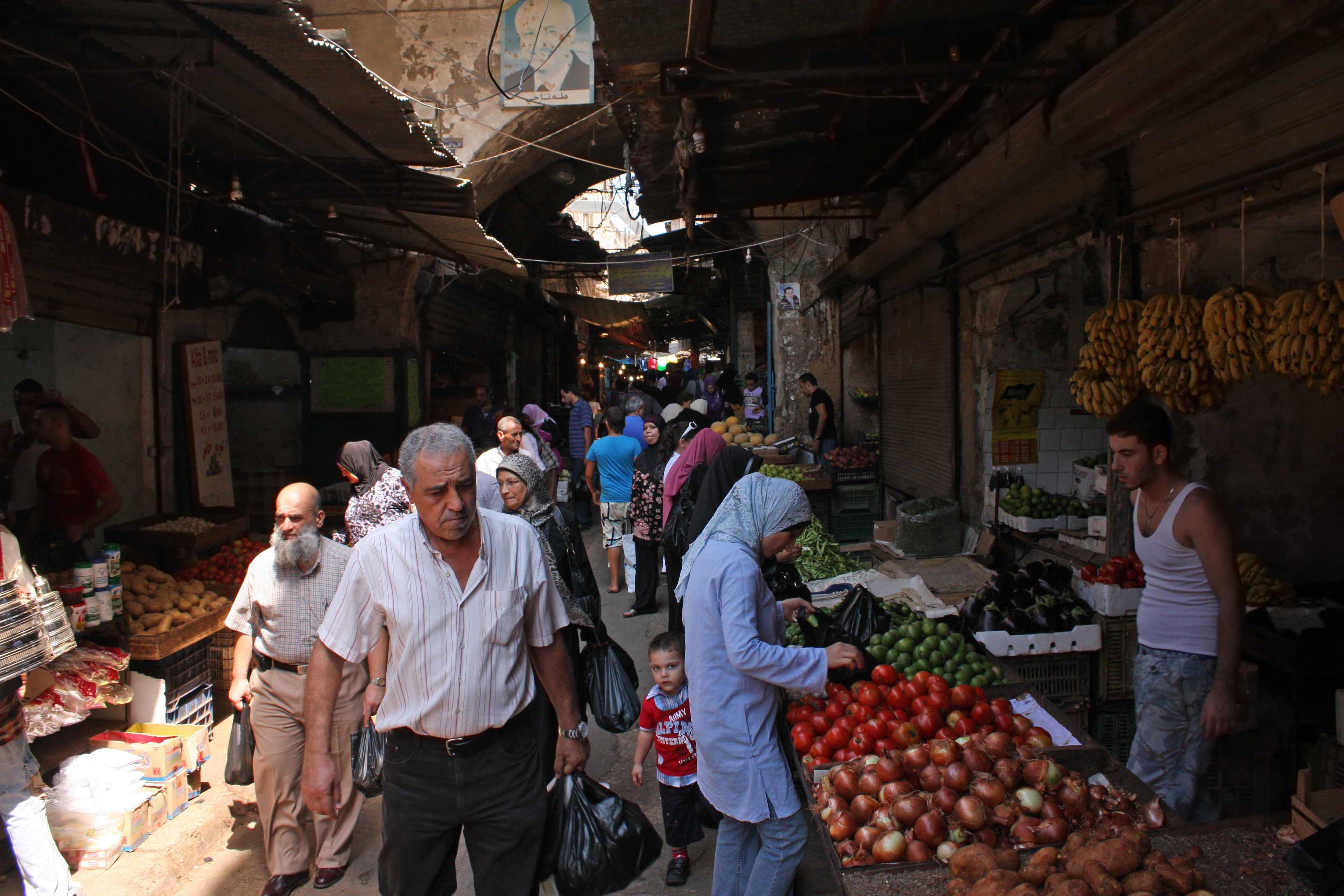 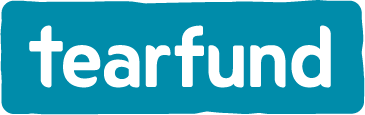 Outro slide - template
Hartelijk dank voor uw bijdrage!